OCCHIELLO (O SOTTOTITOLO) TUTTO MAIUSCOLO ARIAL 36 ANCHE SU DUE RIGHE

TITOLO ARIAL BOLD 60 PT TUTTO ALTO
PARAGRAFO INTERLINEA ESATTA 64 PT 
MASSIMO TRE RIGHE ALLINEATO IN BASSO
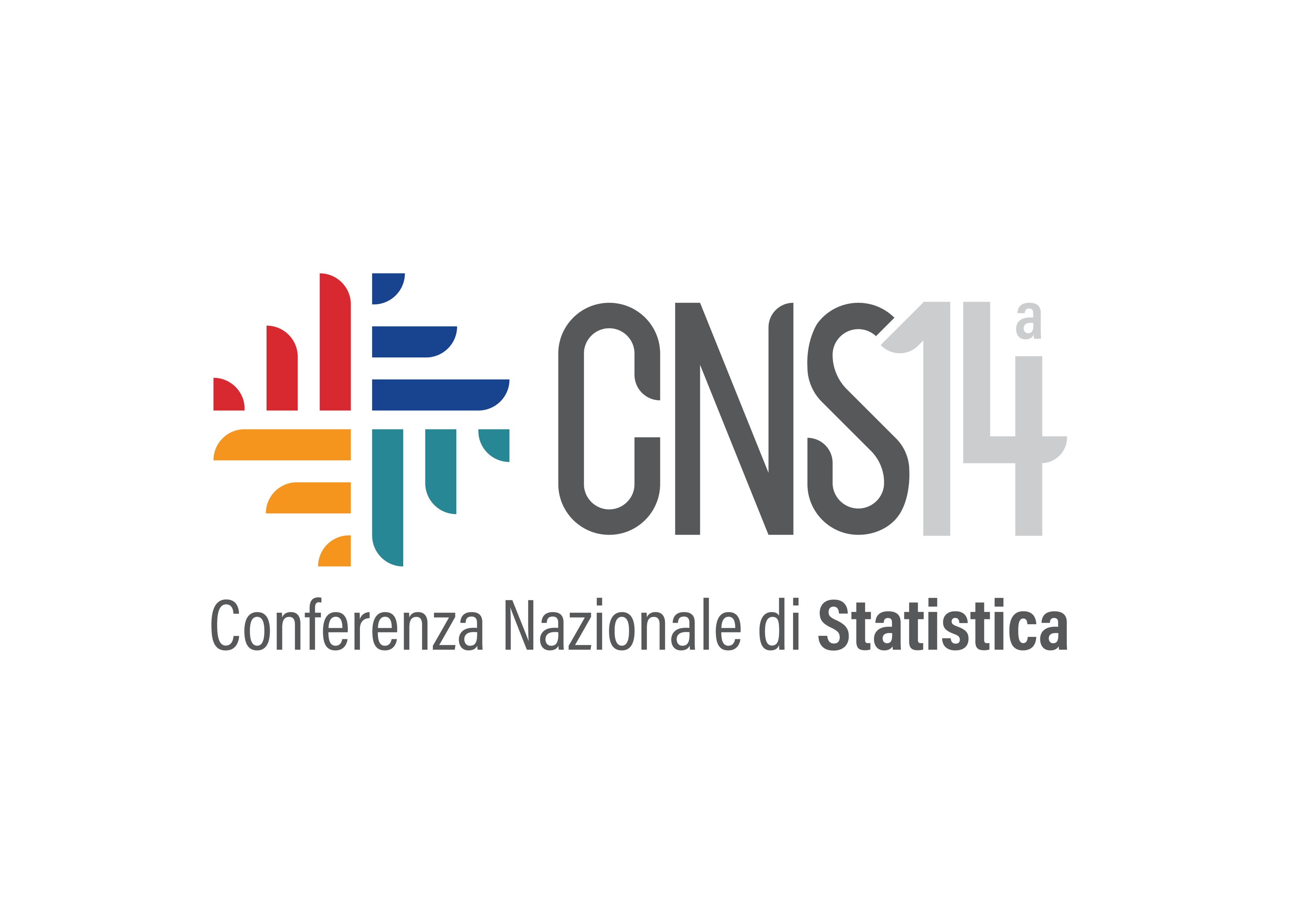 NOME COGNOME - Ente   xxxxxx@yyyyyyyy.it   |   NOME COGNOME - Ente   xxxxxx@yyyyyyyy.it   |   NOME COGNOME - Ente   xxxxxx@yyyyyyyy.it   |  ARIAL 22 BOLD – Arial 22
AREA LOGO
OCCHIELLO (O SOTTOTITOLO) TUTTO MAIUSCOLO ARIAL 36 ANCHE SU DUE RIGHE

TITOLO ARIAL BOLD 60 PT TUTTO ALTO
PARAGRAFO INTERLINEA ESATTA 64 PT 
MASSIMO TRE RIGHE ALLINEATO IN BASSO
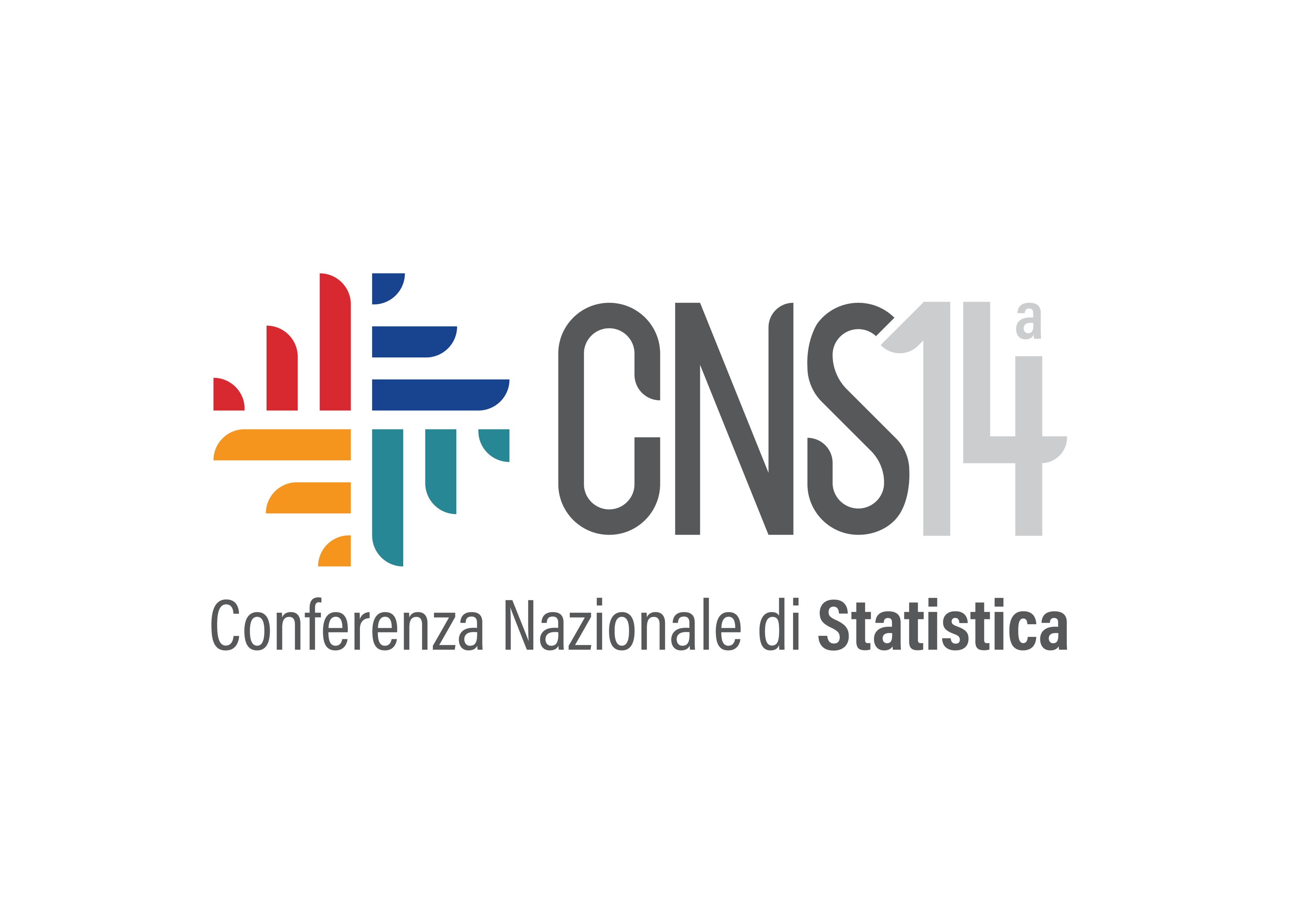 NOME COGNOME - Ente   xxxxxx@yyyyyyyy.it   |   NOME COGNOME - Ente   xxxxxx@yyyyyyyy.it   |   NOME COGNOME - Ente   xxxxxx@yyyyyyyy.it   |  ARIAL 22 BOLD – Arial 22
NOME COGNOME - Ente   xxxxxx@yyyyyyyy.it   |   NOME COGNOME - Ente   xxxxxx@yyyyyyyy.it   |   NOME COGNOME - Ente   xxxxxx@yyyyyyyy.it   |  ARIAL 22 BOLD – Arial 22
AREA LOGO